資料１
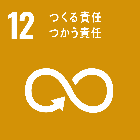 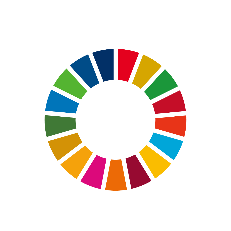 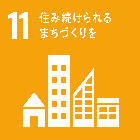 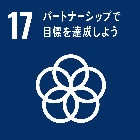 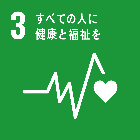 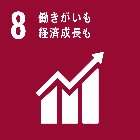 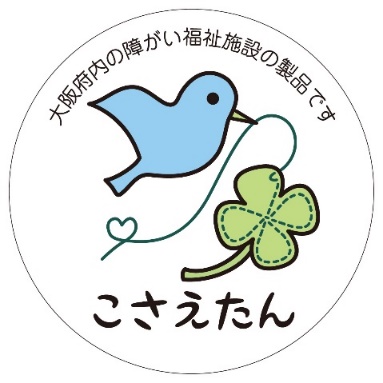 令和４年度工賃向上計画支援事業の進捗と評価
（大阪府工賃向上計画における具体的方策における進捗と評価）
令和５年3月
大阪府障がい者自立支援協議会
就労支援部会　工賃委員会
目　次
工賃引上げ計画シートの策定及び実行支援
受注窓口の運営、優先調達の促進
優先調達制度の積極的活用
製品（こさえたん）認知度向上に向けた情報発信
大阪府庁舎内アンテナショップの運営
農と福祉の連携の促進
１　工賃引上げ計画シート策定及び実行支援
各事業所が工賃を向上させるための事業計画となる「工賃引上げ計画シート」を示し、策定及び実行支援を実施します。なお、提示する「工賃引上げ計画シート」は、支援の実施にあたっては、今後の目標や具体的な事業展開など、事業所の考え方や方策を容易に反映できるようにします。
具体的事業の進捗
1-1「工賃引上げ計画シート」の策定実行支援
事業所から提出された「工賃引上げ計画シート」を基に、９件の訪問相談支援を実施。うち、１件にコンサルタントの派遣支援を実施【R４目標：10件】
常設相談窓口では、５２件（R5.１月末現在）の相談対応支援を実施。
年度途中の新規指定事業所に対しては、指定指導担当課において、「工賃引上げ計画シート」の提出を促すチラシを配付した。
「工賃引上げ計画シート」について、事業所自身が計画策定の意義や目的を理解し、計画を策定・実行できるよう、常設の相談窓口を設置するとともにアウトリーチによる助言等を行います。
1-2  事業所経営力の強化
12月「食品表示に関する研修」をWeb開催（参加者16名）
1月「ヒューマンエラーとどう向き合うか」を開催（参加者9名）。
2月「上手な写真の撮り方講座」　3月「工賃向上を実現したB型事業所の事例紹介」を開催予定
営業力の強化、企画力の向上を図り、製品の販売促進、受注拡大を図るため、事業所の実態に対応した研修会等を行います。
評価
・　常設相談窓口の設置及び実行支援は、月2回発行する「工賃向上メールマガジン」や運営するHP（大阪府工賃向上計画支援事業）などで周知をしたものの、問い合わせの多くは、計画シートの記載方法であり、実行支援の活用についても広く周知を行う必要がある。
・　研修会等については、対象事業所が約1３00カ所あるにも関わらず、参加事業所が少ない。昨年度開設したYoutubuチャンネルも活用をしながら、アーカイブ配信を行い、時間や場所にとらわれず受講できる体制を整えていく必要がある。
3
2　共同受注窓口の運営、優先調達の促進
単独での受注が困難な小規模な事業所を支援するための「共同受注窓口」の運営を支援し、安定的な受注確保を図ります。
市町村共同受注窓口と連携し「企業等との調整」、「契約等に関する事務手続き」、「事業所間の調整」等を行う地域連携の共同受注ネットワークの構築をめざします。
具体的事業の進捗
2-1　共同受注窓口の運営の支援
受発注コーディネーターを配置し、これまで取引等のある企業等からの受注（「共同受注」・「共同製作」・「共同販売」を含む）について、継続的な確保に努めます。
更なる受注拡大を図るため、包括連携協定締結企業やサポートカンパニー制度登録企業等へより積極的な働きかけを行います。
受注取引件数及び金額　　　６４7件【目標450件】
　　　　　　　　　　　　　　　　　　　　　　　　　　38,511千円【目標45,000千円】（R５.１月末時点）
　　　　　　　　　　　　　　　　　　　　　　　　　　前年同月比　+312件　　+8,32１千円
企業受注は、前年度に比べて、　8８件・　2,69５千円増。
2-2　自治体の調達案件の分析
共同受注ネットワーク会議を2回（９月７日・２月２１日）開催。
「共同受注窓口からのご案内」リーフレットを作成し、全市町村へ配布
自治体の入札による調達案件を分析し、事業所とマッチングすることで優先調達への移行を図り、さらなる受注拡大につなげます。
2-3　企業協働による開発製品の販路拡大
「大阪旨ソーッス！」の製造説明会を6月7日に開催。
大阪府公民連携デスクを通じて、包括連携協定を締結している大阪信用金庫（10/22）および大阪大学（11/22、12/20）で外部販売を実施
企業と協働開発した製品（「大阪旨ソーッス！」）の生産事業所を拡充し、製品の販路を拡大します。
評価
・　令和４年度は、共同受注窓口における直接受注件数及び取引額とも前年度を上回った。名刺など小口の受注が増え、受注件数については目標を上回ることができたが、受注実績については、目標を達成することが難しい見通し。
・　自治体からの発注は、印刷業務が多く、印刷以外の発注を増やしていくことが課題となっており、請負や製品の好事例紹介などが必要である。
・　「大阪旨ソーッス！」については、納品数・販売数ともに令和３年度を上回ったものの、製造事業者の拡大までは結びついていない。
4
[Speaker Notes: R4：647件　38,510,871円　R3：335件　30,189,602円（+312件　+8,321,269円）]
3　優先調達制度の積極的活用
障がい者就労施設等からの物品等の調達促進のために定めている府独自の優先発注制度（大阪府障がい者就労施設等からの物品等の調達の推進を図るための方針）を積極的に活用し、障がい者就労施設等で就労する障がい者、在宅就業障がい者等の自立の促進を図ります。
具体的事業の進捗
3-1　優先調達方針の策定
令和４年４月１８日「令和４年度大阪府優先調達方針」を策定。
調達目標では「調達実績額が前年度実績を上回る」「就労継続支援B型事業所への発注額が前年度に比べて増加につながるよう配慮する」ことを掲げた。
府内市町村に対しても、府の方針内容を提示し、策定依頼を行った結果、令和４年１２月までに全市町村で調達方針策定済み。
障がい者就労施設等からの調達を推進し、障がい者の経済的自立を支援する取組みを進めるため、物品購入等における随意契約の活用を図る優先調達方針を策定します。
3-2　庁内への制度周知の徹底
庁内への制度の周知を徹底し、各種イベント・式典、調査等の記念品や名刺・封筒の印刷、施設等の清掃や除草作業など役務の提供等に際して、積極的に障がい者就労施設等から調達するよう促進します。
令和４年6月及び12月の各部局次長会議で優先調達の活用を周知
周知チラシを作成し、実績の少ない出先機関などへ発注促進を依頼。
令和４年5月に「大阪府障がい者優先調達推進庁内ＷＥＢページ」の改良を行い、職員へ優先調達の積極的な活用を呼び掛けた。
評価
・　各部局次長会議での周知や庁内Webページの改良、事例チラシの作成を行い、さらなる優先調達制度の活用を生み出した。
・　令和４年度の共同受注窓口での庁内発注実績額は、24,398,375円（速報値※１月末時点）で、昨年度以上（昨年同月比+４2％）の実績を挙げている。
・　また、障がい者の在宅就業支援団体へ発注する庁内のIT関連業務については、各部局への周知を行い、音声起稿業務やデータ入力、字幕入れ作業などの業務を庁内から受注し、1月末時点において昨年度以上（昨年同月比+2８％）の実績を挙げている。
・　引き続き、各部局（特に出先機関）への周知と府内全体の実績額の８割が市町村である状況も鑑み、市町村や独立行政法人等への周知も必要。
5
[Speaker Notes: R4：192件　24,398,375円  R3：161件　17,171,458円　　+42％]
4　製品（こさえたん）認知度向上に向けた情報発信
府民や企業等に事業内容を理解いただき、製品（こさえたん）の社会的認知度の向上を図り、地域住民の購買意欲の向上や福祉事業所への発注機会の増大に向けた効果的な広報活動を行います。
具体的事業の進捗
4-1　情報発信コンテンツの充実
ホームページに加え、メールマガジン等を活用し、府の施策を取り入れた効果的な広報活動を行い府民が障がい者施設等で作成された製品等を購入する意欲を高めます。
HPやメルマガでの情報発信や出店募集、イベントの案内
府民へのこさえたん周知を目的にInstagramやTwitterを開設
4-2「こさえたんサポーター」の登録促進
新規登録者５８人【目標200人】（R5、1末時点）
イベント出店時に新規登録者へ特典（クーポン）を配布
「こさえたんサポーター」の登録を進め、事業所のモチベーション向上につなげます。
4-3「こさえたんロゴマーク」の認知度向上
こさえたんロゴマーク啓発ポスターの作成
おおさかQネット調査を活用し、府民の「こさえたん」（府内障がい者福祉施設の製品）に対する購買意欲を調査
製品イメージの向上を図り、販路拡大につなげるため、ロゴマークを適正かつ効果的に活用し、製品とともに認知度向上に努めます。
評価
・　HPのアクセス件数は、8,752件（昨年度比-10％ ※１月末時点）で、昨年度開設したInstagramやTwitterにおいても、広く府民に周知を行った。
・　令和４年度「こさえたんサポーター」新規登録者数は5８人（総数：1,412人※1月末時点）であり、目標達成は難しい見通し。継続的な広報に繋がるようLINEなど簡易な登録方法の検討が必要である。
・　おおさかQネットの調査では、年齢層が高いほど障がい者施設の製品に関心があることがわかった。調査の結果も参考にしながら、地域の共同受注窓口や事業所と連携し、販売機会を確保するなど、府民に向けて「こさえたん」の周知を行っていく必要がある。
6
５　大阪府庁舎内アンテナショップの運営
大阪府庁舎内に設置するアンテナショップ「福祉のコンビニこさえたん」において、様々な事業所が製品販売による社会参加の場として活用できる取組みを検討します。
さらに、販売機会や施設で働く障がい者の販売に関する経験とスキルの構築を図り、将来的に就労につながる施設外就労の場としての提供も検討します。
具体的事業の進捗
5-1　大阪府庁舎内アンテナショップの運営
今年度も午前11時から午後5時までの時間で通常営業。
パン・弁当類は11事業所（R4）、製菓・雑貨類はのべ83事業所（H29～R4）が「福祉のコンビニ　こさえたん」に参加。
令和４年5月「こさえたんオンラインショップ」を開設
就労訓練の場として庁内の空きスペースを活用し、アンテナショップ「福祉のコンビニ　こさえたん」を設置し、製品（こさえたん）の販売促進と、認知度向上を図ります。
5-2　社会参加や施設外就労の場の提供
11時30分から13時30分まで、11事業所が主に弁当やパン販売を行っていただける就労体験の場を提供。
月曜日を除く13時30分から16時まで、市内4カ所の事業所にレジ打ちやラベル貼付、品出しを行っていただく施設外就労の場を提供。
アンテナショップを障がい者の社会参加の場として活用し、広範な事業所が参加できる取組みを検討します。
さらに、施設外就労の場として提供することで、事業所の商品力向上と事業所で働く障がい者の販売スキルの構築・向上をめざします。
評価
・ １月末の売上実績は11,868,580円（昨年度同月比＋13％）で、過去最高の売上を達成することができた。
・ オンラインショップは開設をしたものの、送料がかかることもあり、なかなか購入には結びつきづらい状況にある。クッキーの詰め合わせなどセットものの企画も検討していく必要がある。
・ 施設外就労については、働く障がい者にとってモチベーションが高まる仕事になっているものの、各事業所に週１回の提供となっており、販売スキルの構築・向上には難しい状況にある。事業所への提供頻度などを見直していく必要があるのではないか。
7
6　農と福祉の連携の促進
農業分野での障がい者の就労を支援し、障がい者の工賃の向上及び農業の担い手の拡大を図るため関係部局と連携し、障がい者の雇用・就労支援の強化に取り組みます。
具体的事業の進捗
6-1　ワンストップ窓口の運営
農業分野での障がい者の雇用・就労を、より一層促進するため、大阪農業つなぐセンターの機能の一つとして、ワンストップ窓口機能を付加して運営します。
ワンストップ相談窓口を設置し、農地の取得方法、経営に必要な技術習得に向けた研修先の紹介などを行った。
　　 相談件数 　１６件（R４）・２５件（R３）
　　 参入数 １者(R４）・２者(R３)
6-2　農家と福祉施設による農作業請負の契約締結支援
ハートフルアグリを一層促進するため、農家等と地域の福祉事業所のマッチングを行い、農業インターンシップの実施を通じて、農家等が障がい者の農業の担い手としての可能性を検証する機会と障がい者自身が農業への適性を把握する機会を創出します。
さらに、農作業体験を受け入れた農家等と福祉事業所の請負契約の締結を支援します。
本事業は一般社団法人エル・チャレンジ福祉事業振興機構に委託して実施した。
令和５年2月末までの、受入れ可能農家1３件、希望施設1１件があり、実際にマッチングが実現したのは３件（ほか６件は日程調整中）であった。
請負契約締結に向け、調整中であり今年度中に２件の成立を見込んでいる。
評価
・大阪農業つなぐセンターへの相談件数は年間約２0件あるが、実践的な技術の習得などがハードルとなっており、農業参入に至った数は年間1～2者にとどまっている。
・農家と福祉施設による農作業請負契約の締結支援について、その前提となるマッチングの成立数は２月末で３件（ほか６件は日程調整中）、請負契約は３月末までに２件程度を見込んでいる。
・また、これまでに契約締結をした農家・福祉施設に対し、アンケートを実施した。アンケートの分析・検証を行い、さらなる農福連携の促進に努める。
8